ARTE CLÁSSICA GREGA
TEMPLOS: Partenon de Atenas – Acrópole

TEATROS: Cena; Orquestra; Arquibancada.  Teatro de Epidauro. 

GINÁSIOS: Edifícios destinados a cultura Física.

PRAÇA: Ágora, local onde os gregos se reuniam.
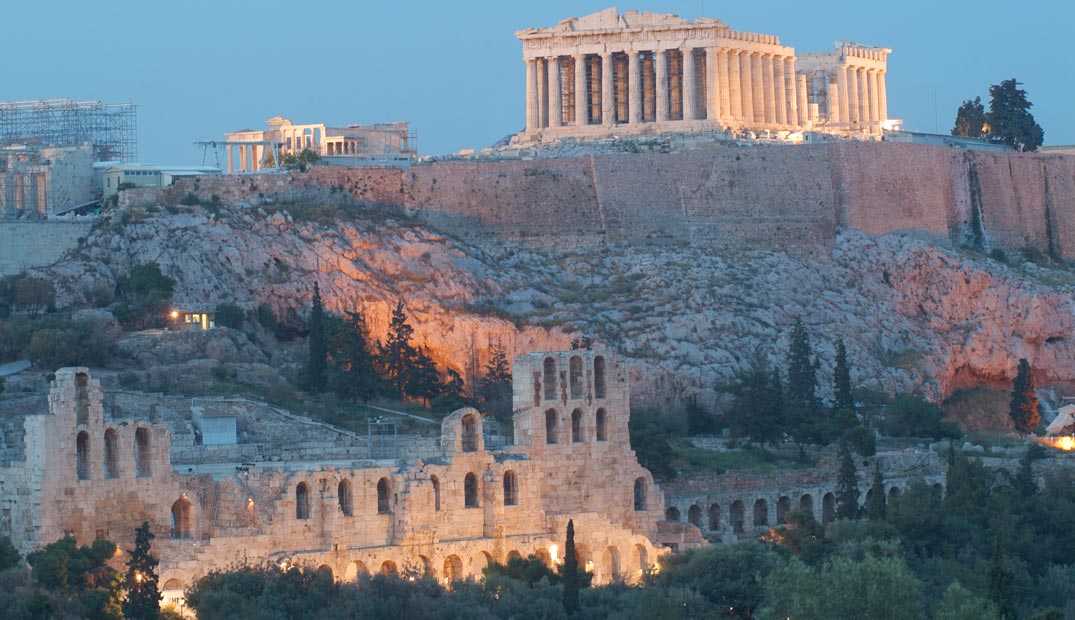 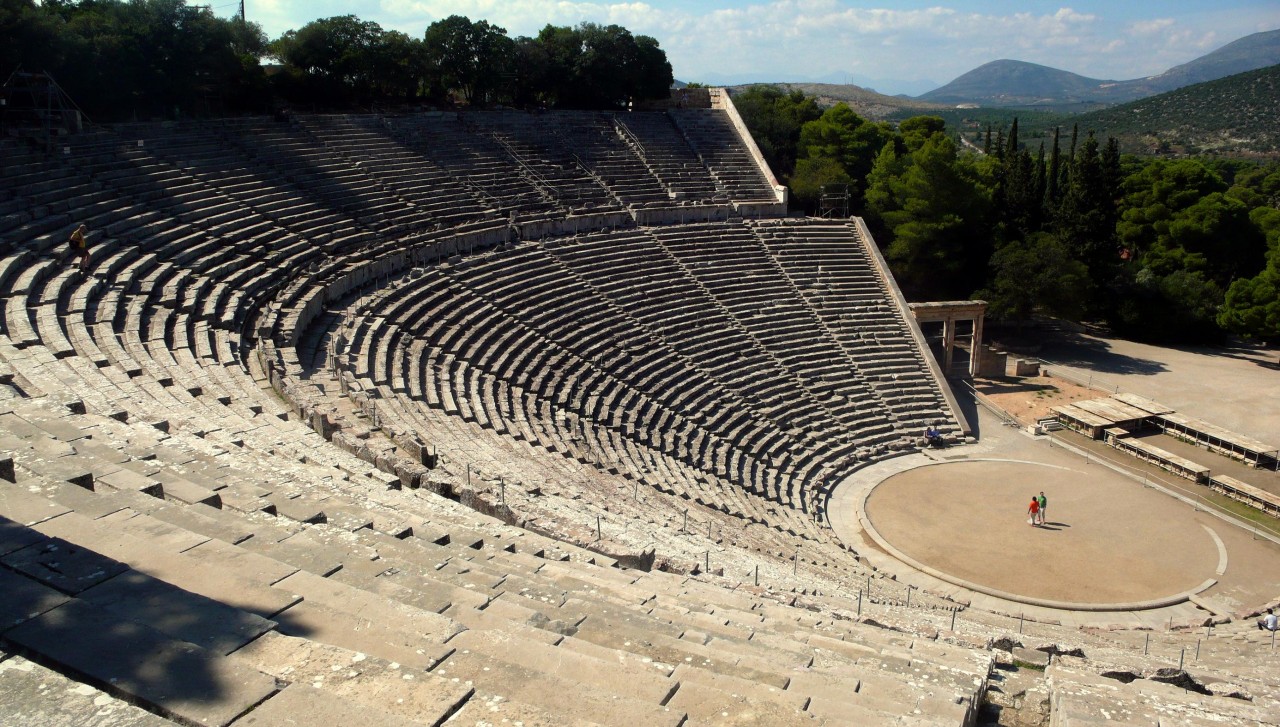 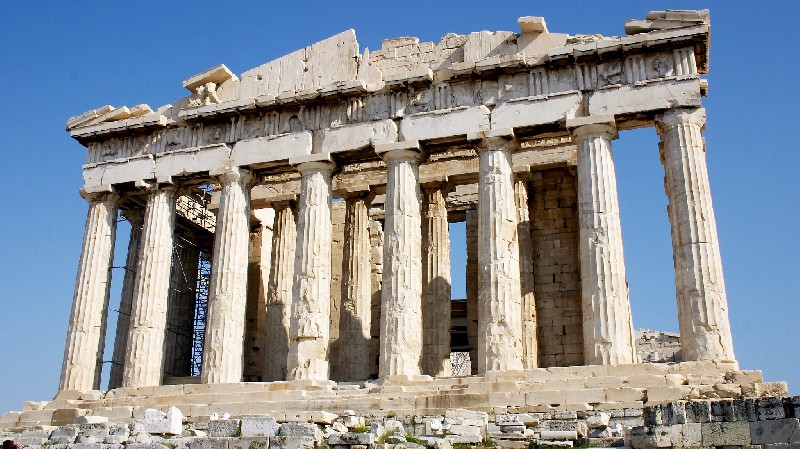 PARTENON
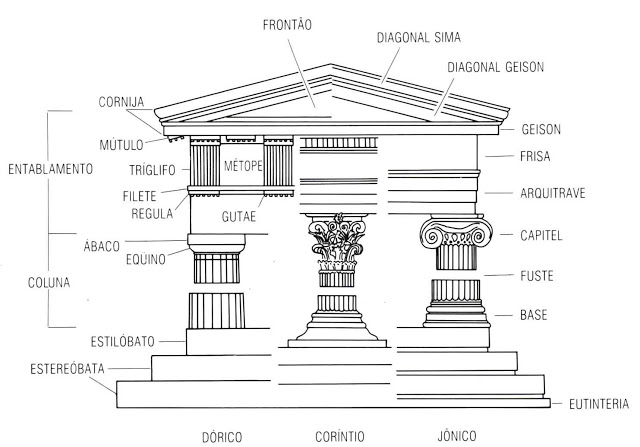 ESTILOS ARQUITETÔNICOS
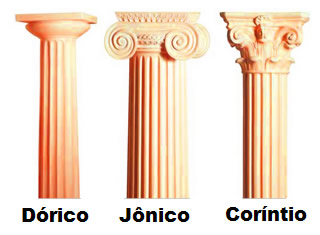 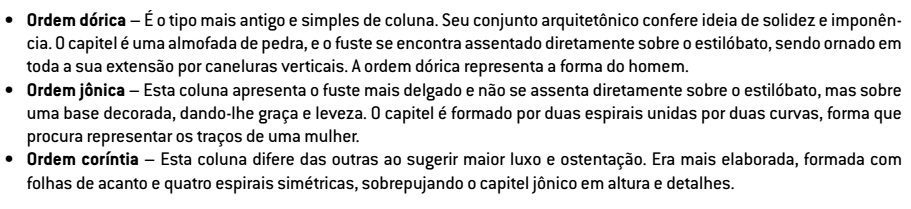 Sobre as Esculturas
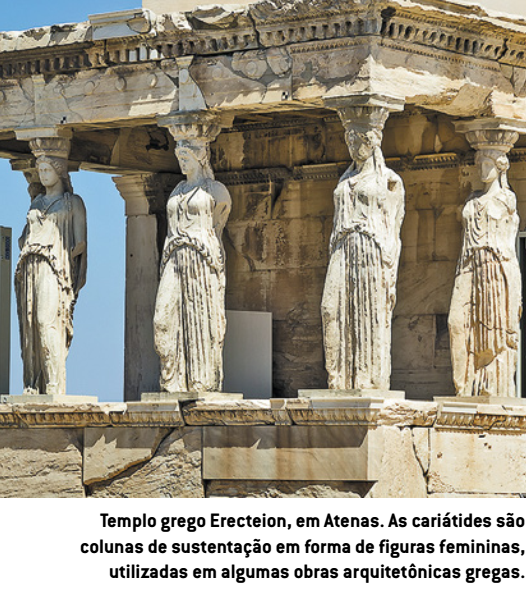 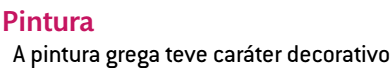 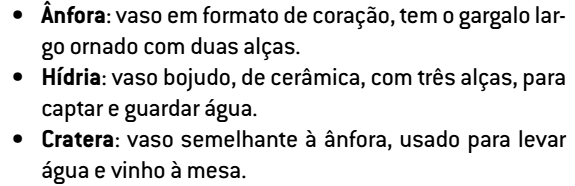 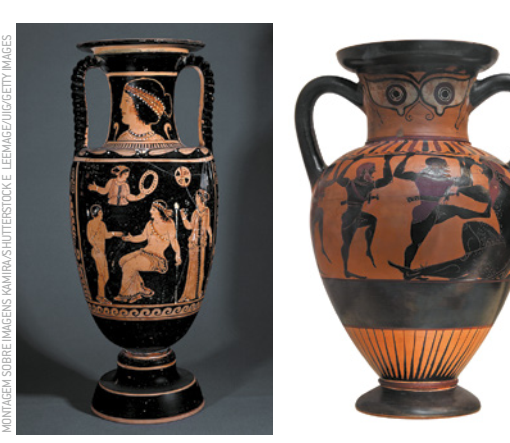 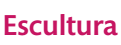 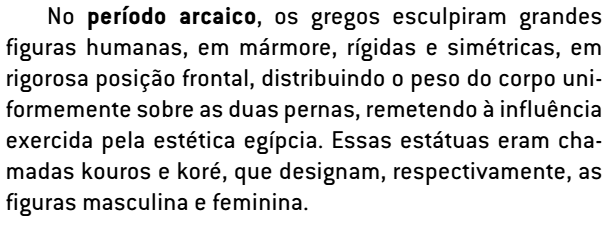 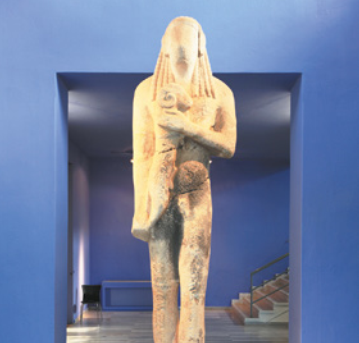 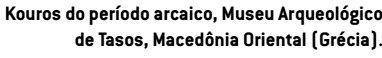 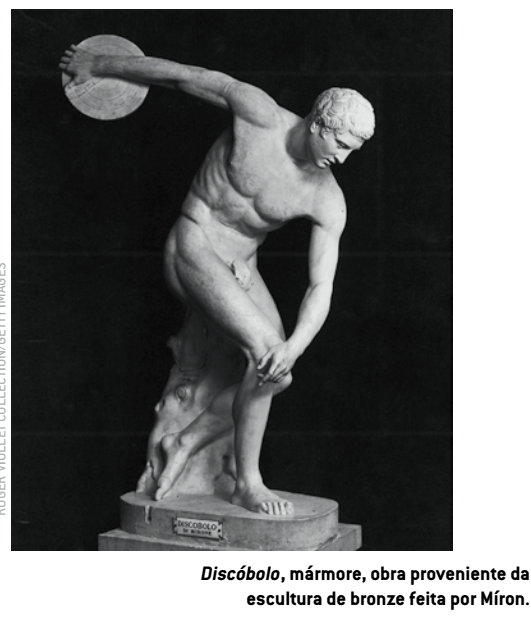 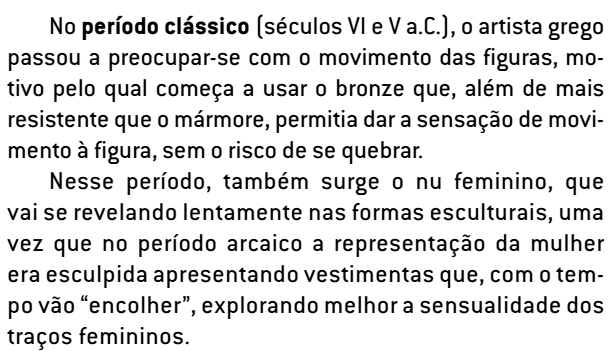 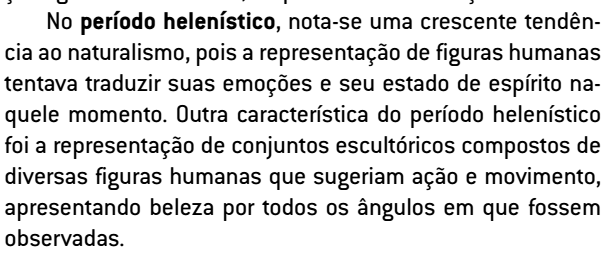 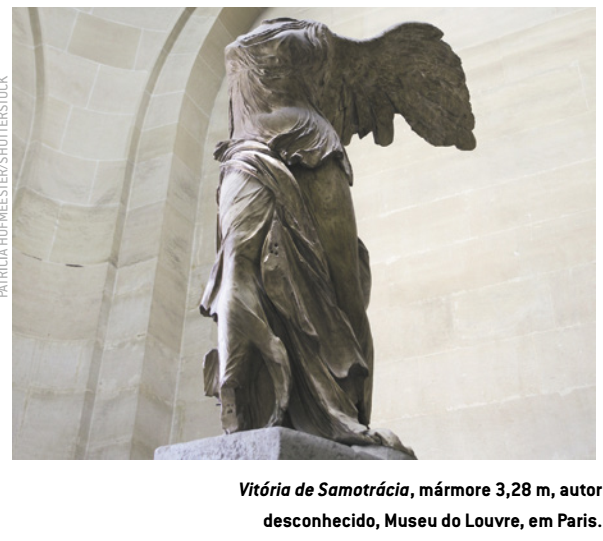 ARTE ROMANA
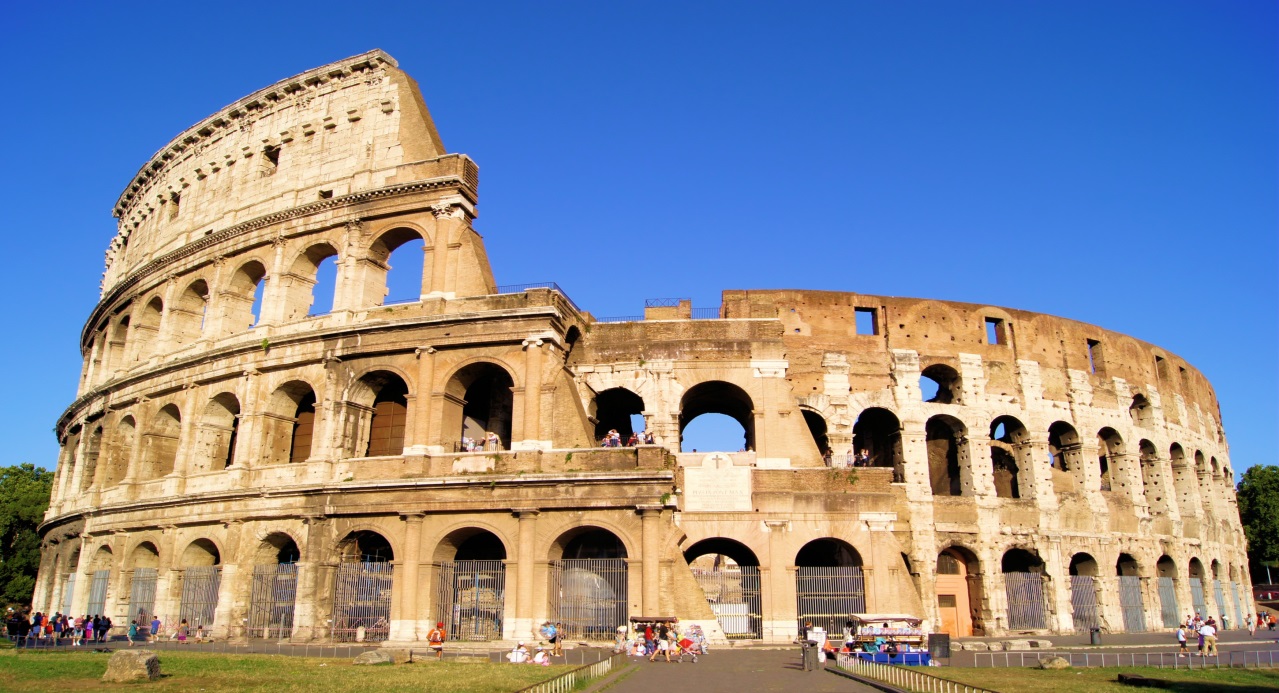 REALISMO
UTILIDADE
FORÇA
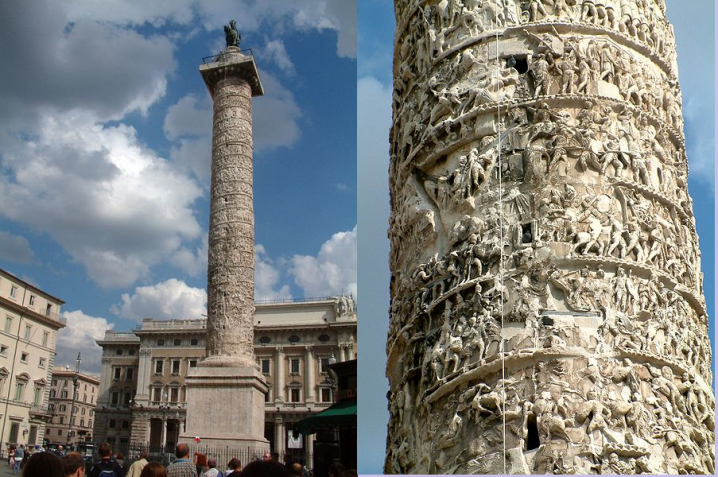 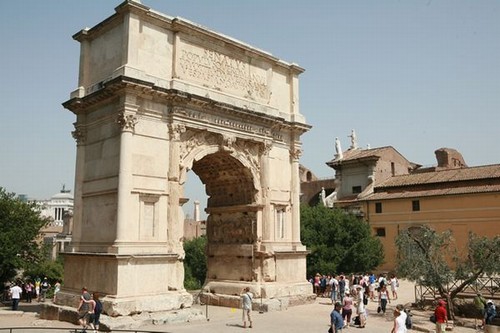 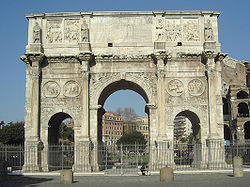 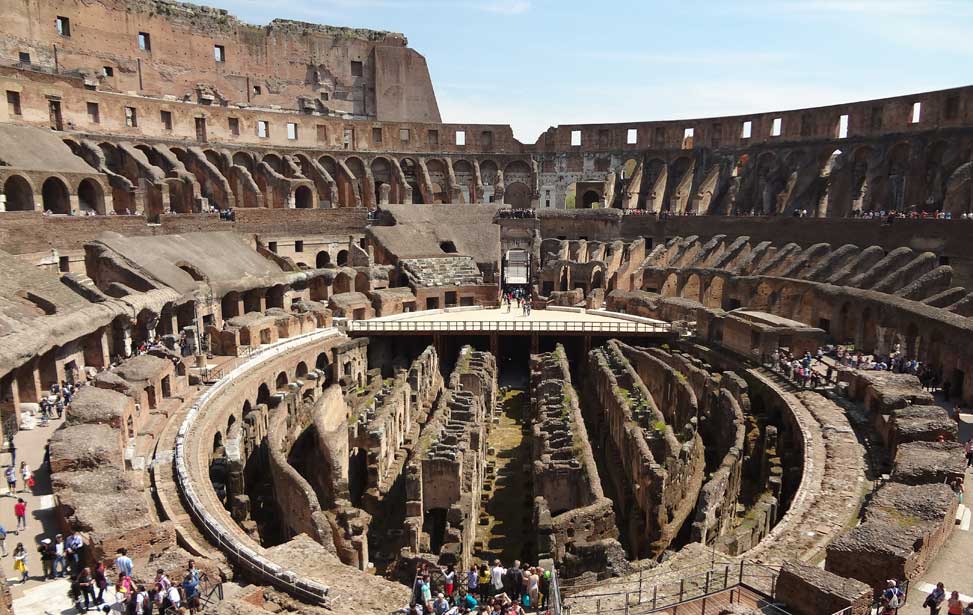 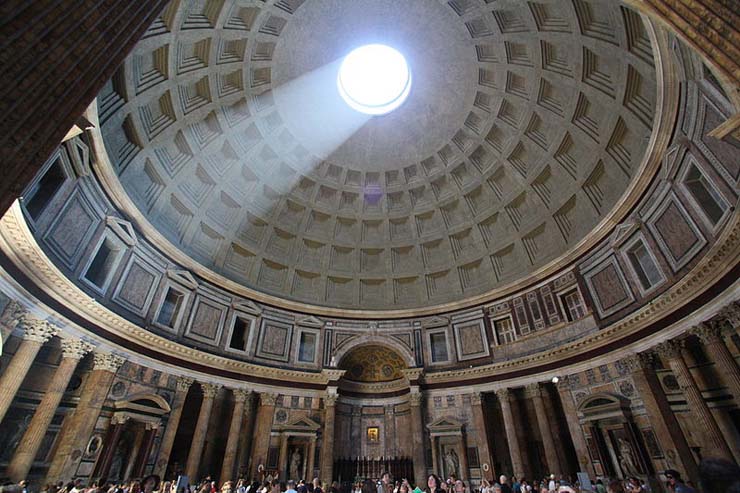 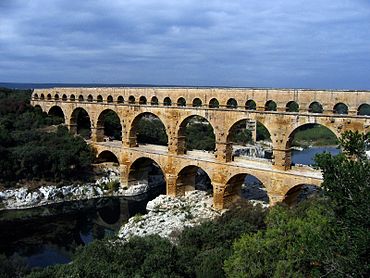 PINTURA ROMANA –
MOSAICOS: Colagem de pequenas pedras
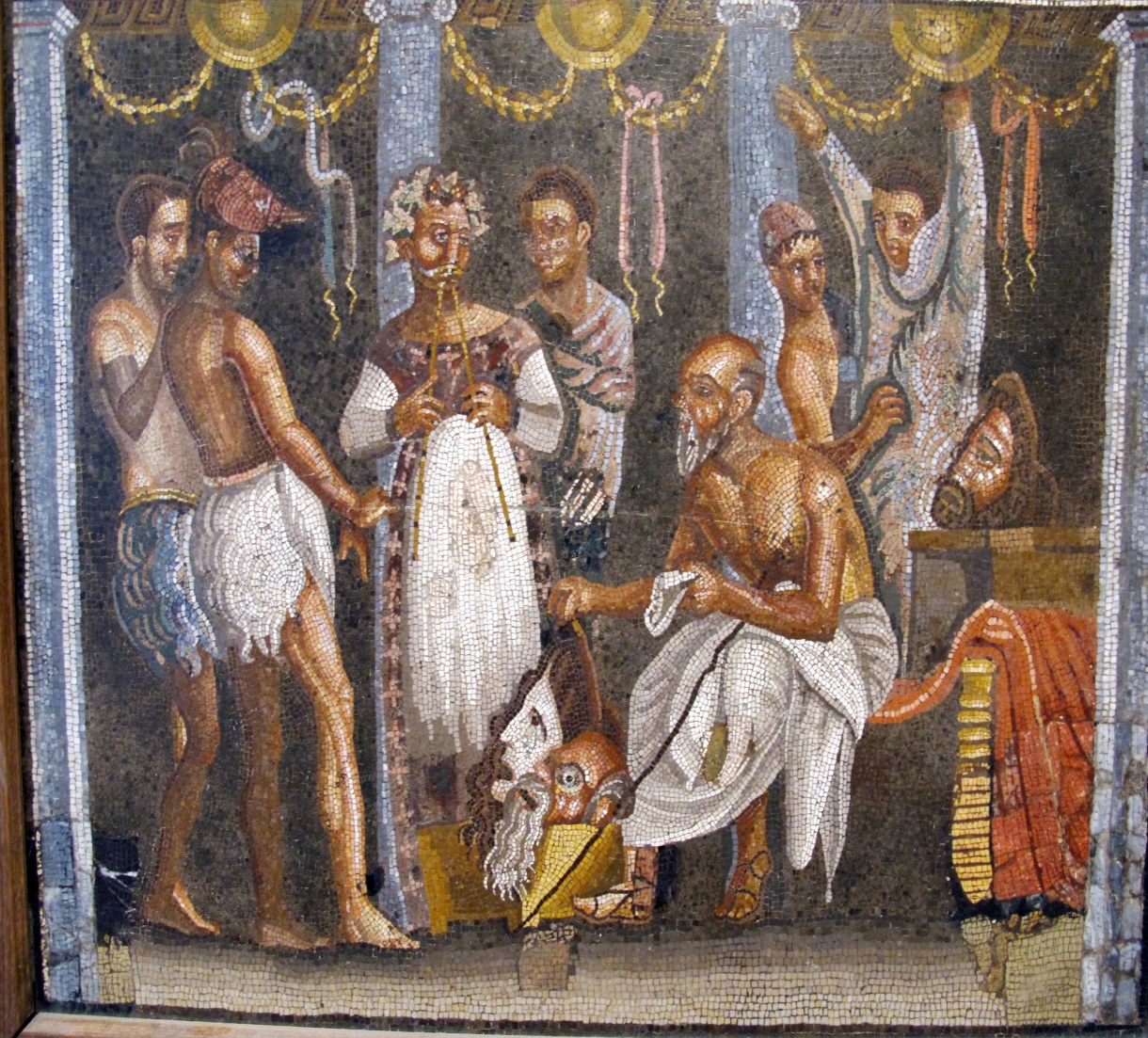 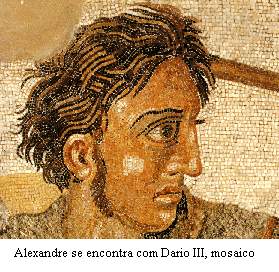 PINTURA ROMANA: PARIETAL ETRUSCA

Pictório: Imitação

Guirlandas: Solstício de Inverno 

Paisagens: (janelas falsas) – Afrescos - Naturalismo
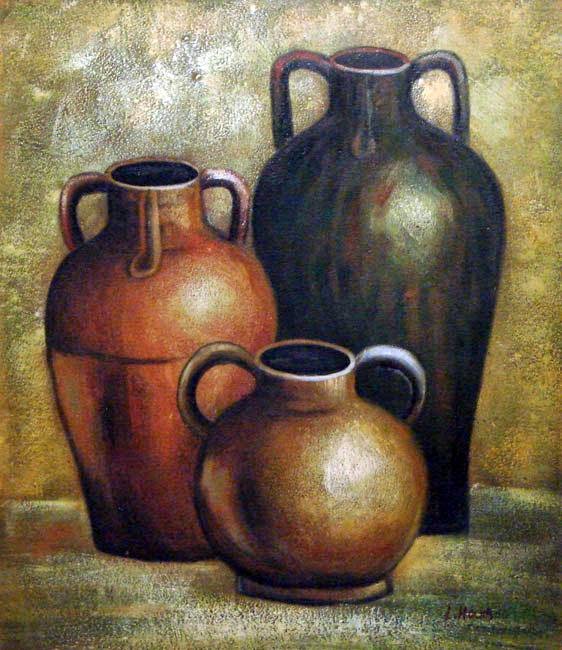 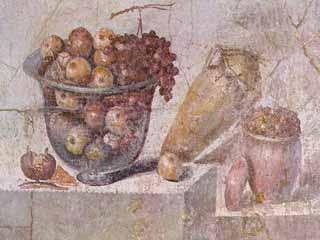 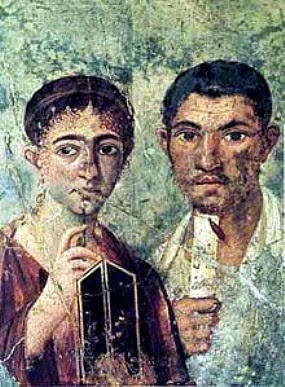 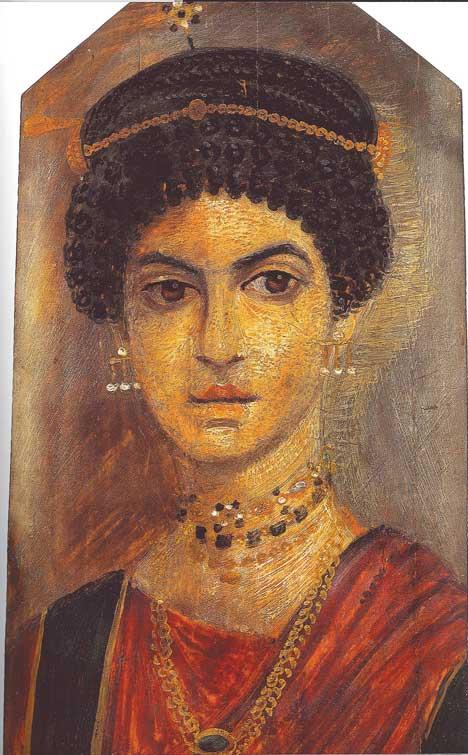 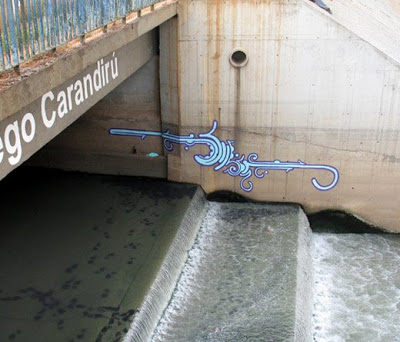 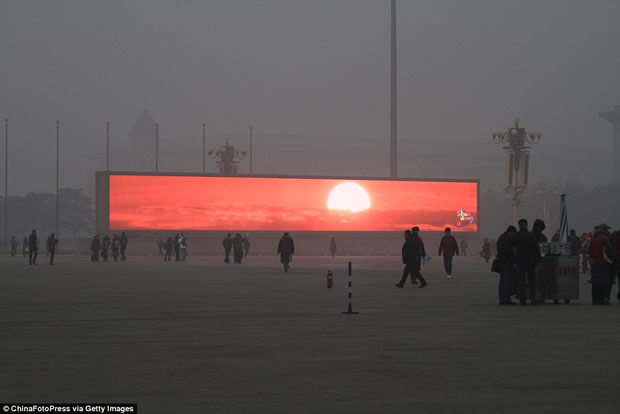 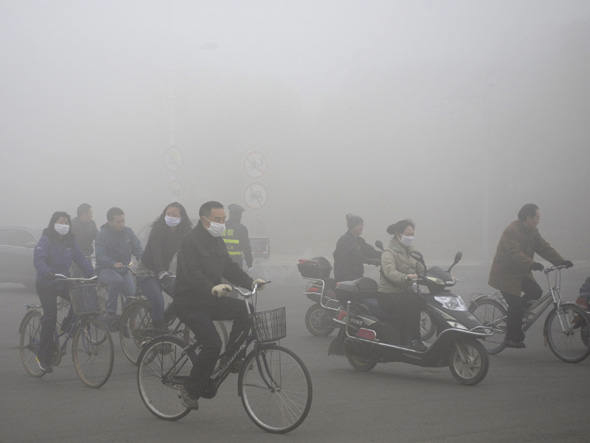 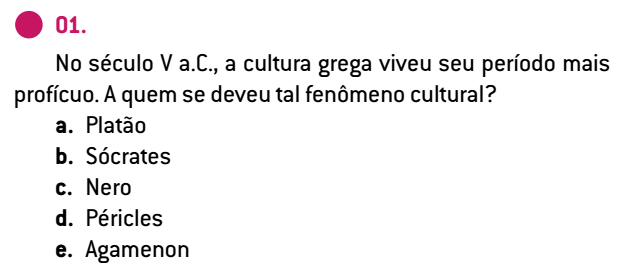 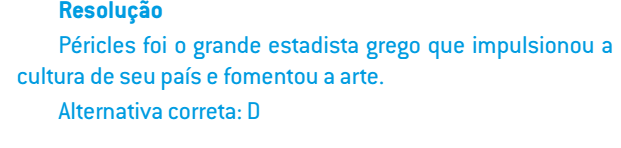 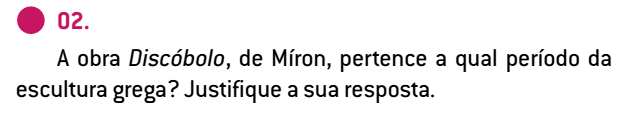 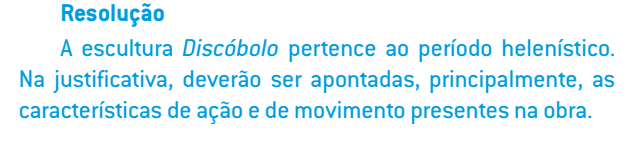 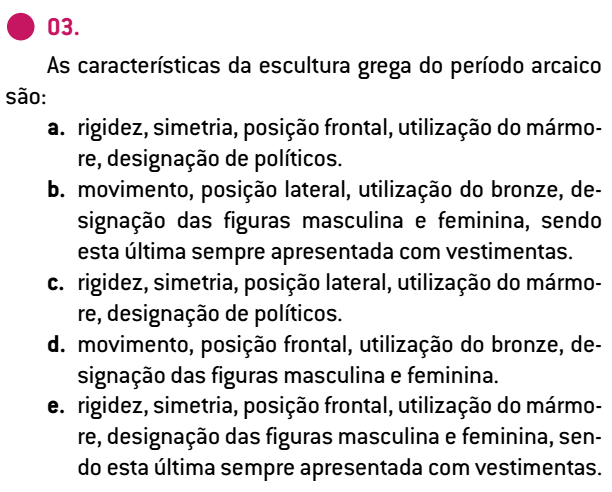 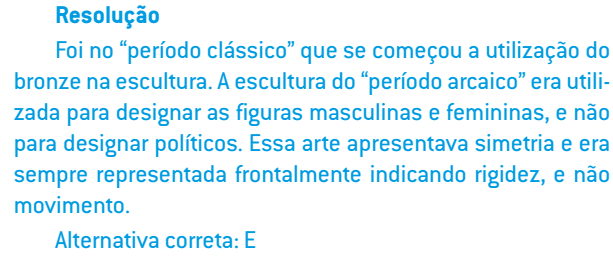 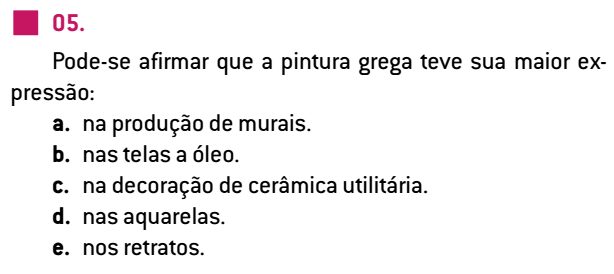 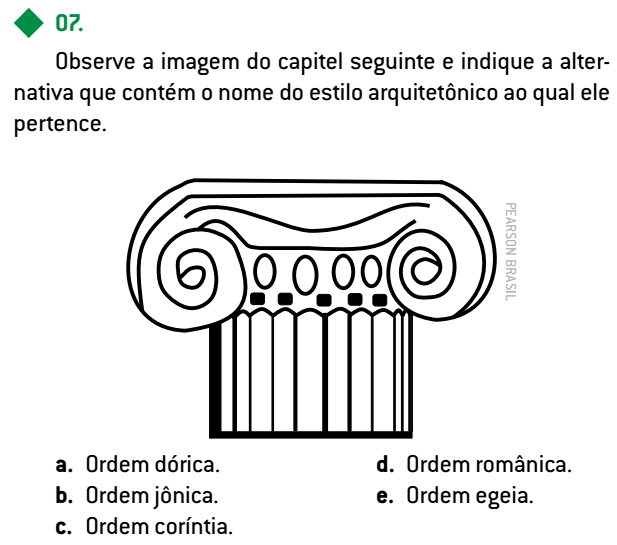 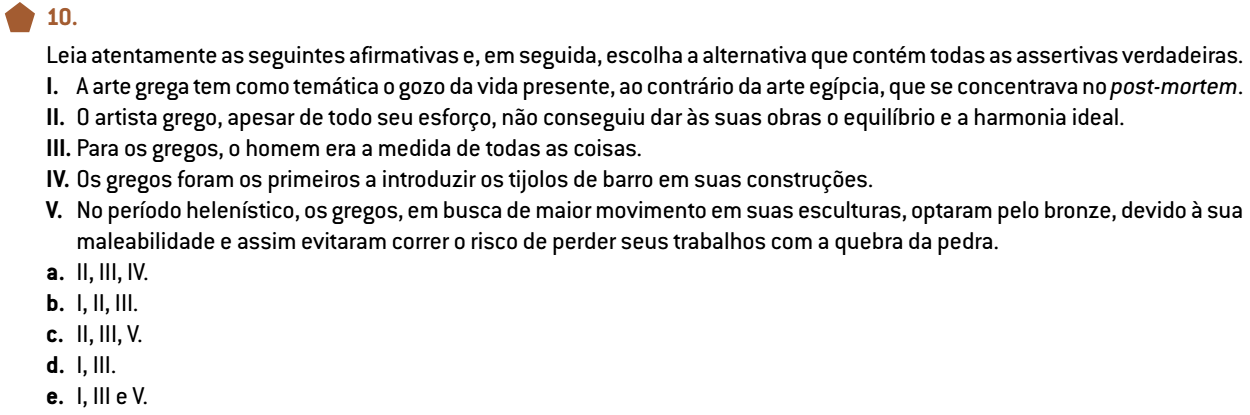 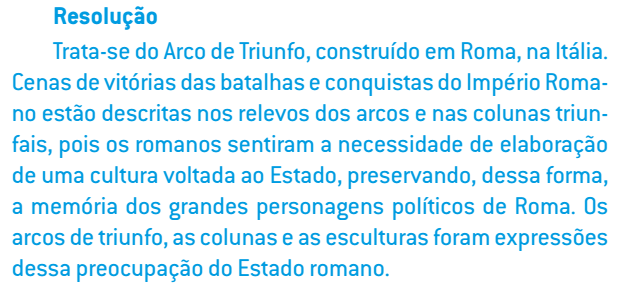 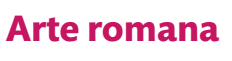 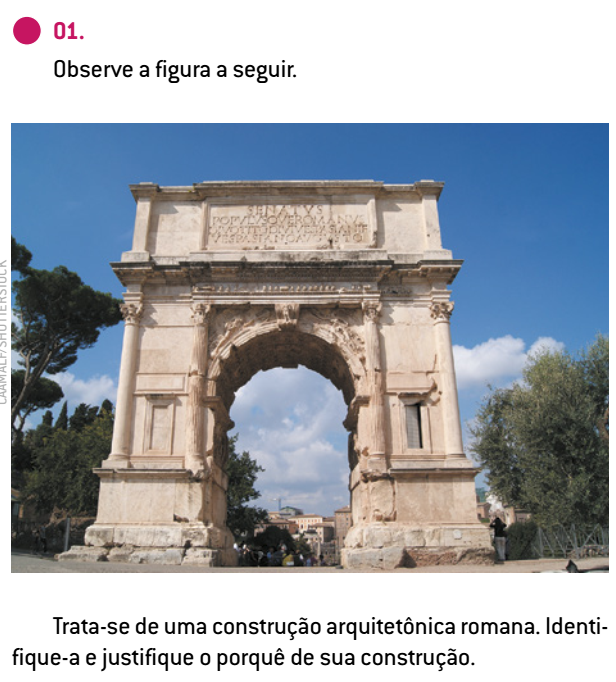 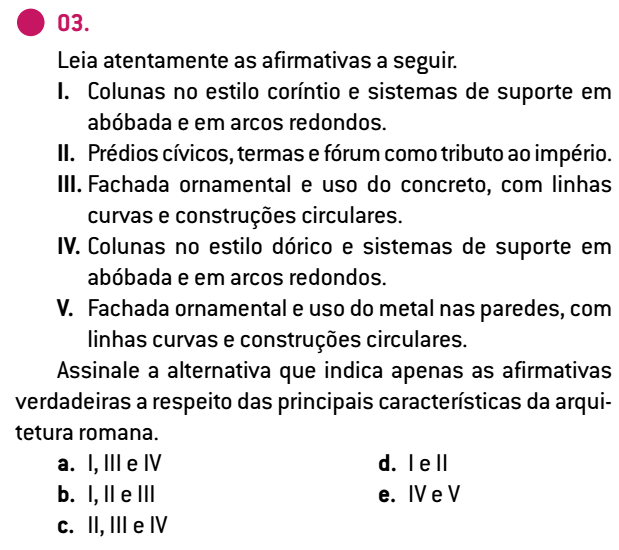 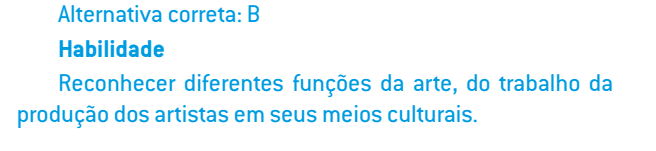 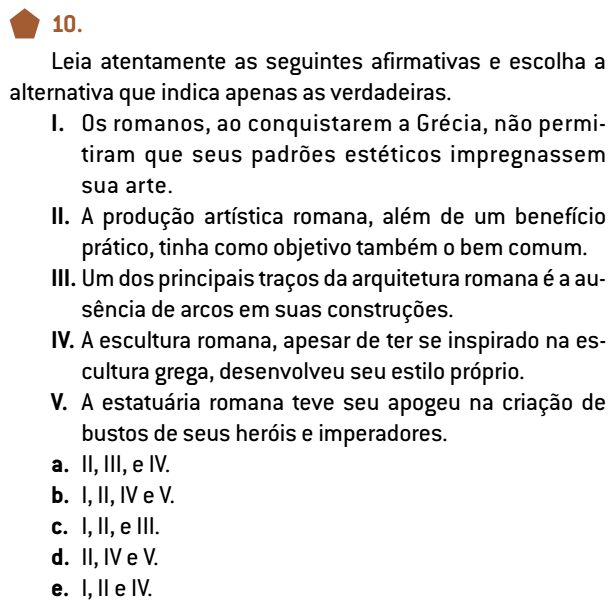